Ισορροπημένα Δένδρα
Μπορούμε να επιτύχουμε                    χρόνο εκτέλεσης
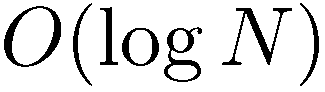 για κάθε λειτουργία;
Ισορροπημένο δένδρο :  Διατηρεί ύψος                   μετά από
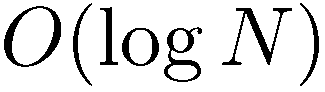 κάθε εισαγωγή ή διαγραφή
TexPoint fonts used in EMF. 
Read the TexPoint manual before you delete this box.: AAAAA
Περιστροφές
αριστερή περιστροφή
από το x
x
y
α
γ
y
x
δεξιά περιστροφή
από το y
β
γ
α
β
Node rotateLeft(Node x)
{
     Node y = x.right;
     x.right = y.left;
     y.left = x;
     return y;
}
Node rotateRight(Node y)
{
     Node x = y.left;
     y.left = x.right;
     x.right = y;
     return x;
}
Η περιστροφή παίρνει 
χρόνο Ο(1)
αριστερή περιστροφή
δεξιά περιστροφή
TexPoint fonts used in EMF. 
Read the TexPoint manual before you delete this box.: AAAAA
Περιστροφές
17
14
21
10
16
19
23
7
12
15
20
17
3
δεξιά περιστροφή
από το 14
10
21
14
7
19
23
3
12
16
20
15
TexPoint fonts used in EMF. 
Read the TexPoint manual before you delete this box.: AAAAA
Ισορροπημένα Δένδρα
Μερικοί τύποι ισορροπημένων δένδρων
Τυχαιοποιημένα δένδρα

  Αρθρωτά δένδρα (splay trees)

  Δένδρα AVL

  Κοκκινόμαυρα δένδρα

  (a,b) δένδρα
Όλα τα παραπάνω χρησιμοποιούν περιστροφές για να παραμείνουν ισορροπημένα
TexPoint fonts used in EMF. 
Read the TexPoint manual before you delete this box.: AAAAA
Κοκκινόμαυρα Δένδρα (red-black trees)
Κάθε κόμβος έχει τα ακόλουθα πεδία
key :  κλειδί
color : χρώμα (boolean)
left, right: αναφορά στα παιδιά
p : αναφορά στο γονέα (*)
17
14
21
10
16
19
23
(*) δεν είναι απαραίτητος, αλλά 
    απλοποιεί την περιγραφή και   
    υλοποίηση των αλγορίθμων
7
12
15
20
3
http://www.cse.yorku.ca/~aaw/Sotirios/RedBlackTree.html
Κάθε κόμβος είναι κόκκινος ή μαύρος
 Ο ριζικός κόμβος είναι μαύρος
 Οι καταληκτικοί κόμβοι είναι μαύροι
 Οι θυγατρικοί κόμβοι ενός κόκκινου κόμβου είναι μαύροι
 Οι διαδρομές από έναν κόμβο προς τους καταληκτικούς κόμβους-απογόνους του
  περιέχουν τον ίδιο αριθμό μαύρων κόμβων
TexPoint fonts used in EMF. 
Read the TexPoint manual before you delete this box.: AAAAA
Κοκκινόμαυρα Δένδρα (red-black trees)
3
17
Μαύρο ύψος κόμβου x
b(x) = πλήθος μαύρων κόμβων εκτός  
          του x μέχρι κάποιο καταληκτικό 
          κόμβο (null)
2
2
14
21
1
2
1
1
10
16
19
23
1
1
1
1
7
12
15
20
1
3
Κάθε κόμβος είναι κόκκινος ή μαύρος
 Ο ριζικός κόμβος είναι μαύρος
 Οι καταληκτικοί κόμβοι είναι μαύροι
 Οι θυγατρικοί κόμβοι ενός κόκκινου κόμβου είναι μαύροι
 Οι διαδρομές από έναν κόμβο προς τους καταληκτικούς κόμβους-απογόνους του
  περιέχουν τον ίδιο αριθμό μαύρων κόμβων
TexPoint fonts used in EMF. 
Read the TexPoint manual before you delete this box.: AAAAA
Κοκκινόμαυρα Δένδρα (red-black trees)
3
17
Μαύρο ύψος κόμβου x
b(x) = πλήθος μαύρων κόμβων εκτός  
          του x μέχρι κάποιο καταληκτικό 
          κόμβο (null)
2
2
14
21
1
2
1
1
10
16
19
23
1
1
1
1
7
12
15
20
Λήμμα    Ένα κοκκινόμαυρο δένδρο με
   n εσωτερικούς κόμβους έχει ύψος το 
   πολύ
1
3
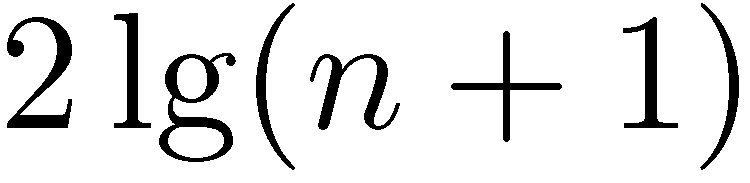 Κάθε κόμβος είναι κόκκινος ή μαύρος
 Ο ριζικός κόμβος είναι μαύρος
 Οι καταληκτικοί κόμβοι είναι μαύροι
 Οι θυγατρικοί κόμβοι ενός κόκκινου κόμβου είναι μαύροι
 Οι διαδρομές από έναν κόμβο προς τους καταληκτικούς κόμβους-απογόνους του
  περιέχουν τον ίδιο αριθμό μαύρων κόμβων
TexPoint fonts used in EMF. 
Read the TexPoint manual before you delete this box.: AAAAA
Κοκκινόμαυρα Δένδρα
Μαύρο ύψος κόμβου x
b(x) = πλήθος μαύρων κόμβων εκτός του x μέχρι κάποιο καταληκτικό κόμβο (null)
Λήμμα    Ένα κοκκινόμαυρο δένδρο με n εσωτερικούς κόμβους έχει ύψος το 
                πολύ
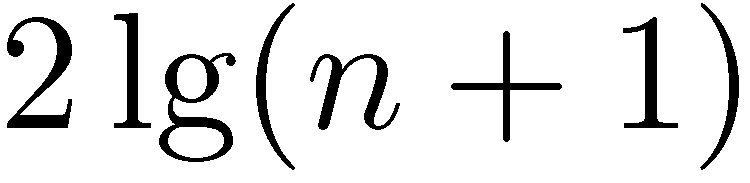 Απόδειξη
Δείχνουμε ότι το υποδένδρο με ρίζα x έχει τουλάχιστον                   εσωτερικούς κόμβους.
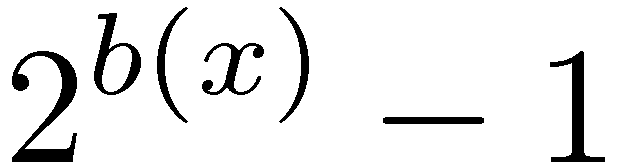 Χρησιμοποιούμε επαγωγή ως προς το ύψος. Έστω k το ύψος του x.

Βάση επαγωγής: k=0. 

Τότε ο x είναι φύλλο και επομένως το πλήθος των εσωτερικών κόμβων στο υποδένδρο με ρίζα x είναι 0.
TexPoint fonts used in EMF. 
Read the TexPoint manual before you delete this box.: AAAAA
Κοκκινόμαυρα Δένδρα
Μαύρο ύψος κόμβου x
b(x) = πλήθος μαύρων κόμβων εκτός του x μέχρι κάποιο καταληκτικό κόμβο (null)
Λήμμα    Ένα κοκκινόμαυρο δένδρο με n εσωτερικούς κόμβους έχει ύψος το 
                πολύ
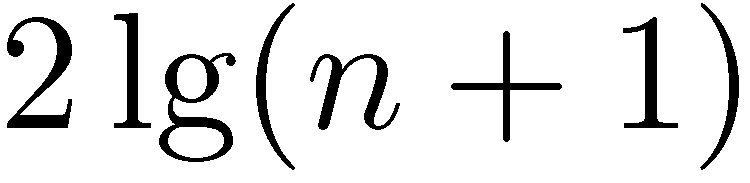 Απόδειξη
Δείχνουμε ότι το υποδένδρο με ρίζα x έχει τουλάχιστον                   εσωτερικούς κόμβους.
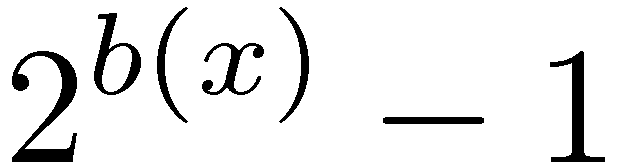 Χρησιμοποιούμε επαγωγή ως προς το ύψος. Έστω k το ύψος του x.
Επαγωγική υπόθεση: Οποιοδήποτε υπoδένδρο με ρίζα κόμβο y ύψους μικρότερου του k έχει τουλάχιστον                   εσωτερικούς κόμβους.
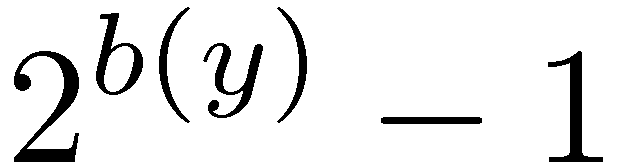 TexPoint fonts used in EMF. 
Read the TexPoint manual before you delete this box.: AAAAA
Κοκκινόμαυρα Δένδρα
Μαύρο ύψος κόμβου x
b(x) = πλήθος μαύρων κόμβων εκτός του x μέχρι κάποιο καταληκτικό κόμβο (null)
Λήμμα    Ένα κοκκινόμαυρο δένδρο με n εσωτερικούς κόμβους έχει ύψος το 
                πολύ
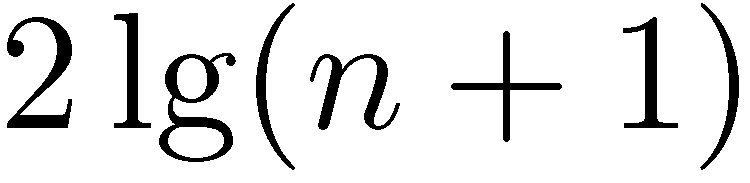 Απόδειξη
Δείχνουμε ότι το υποδένδρο με ρίζα x έχει τουλάχιστον                   εσωτερικούς κόμβους.
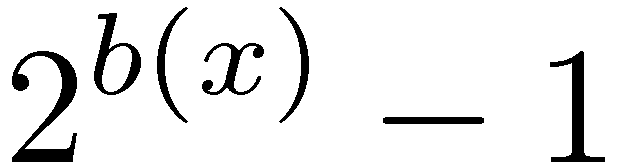 Χρησιμοποιούμε επαγωγή ως προς το ύψος. Έστω k το ύψος του x.
Επαγωγική υπόθεση: Οποιοδήποτε υπoδένδρο με ρίζα κόμβο y ύψους μικρότερου του k έχει τουλάχιστον                   εσωτερικούς κόμβους.
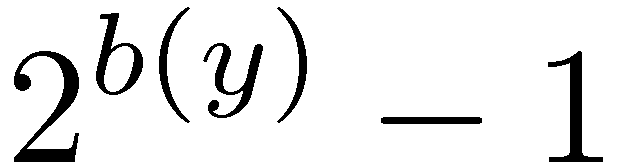 Επαγωγικό βήμα:  Έστω y και z τα παιδιά του x. Ισχύει
x
y
z
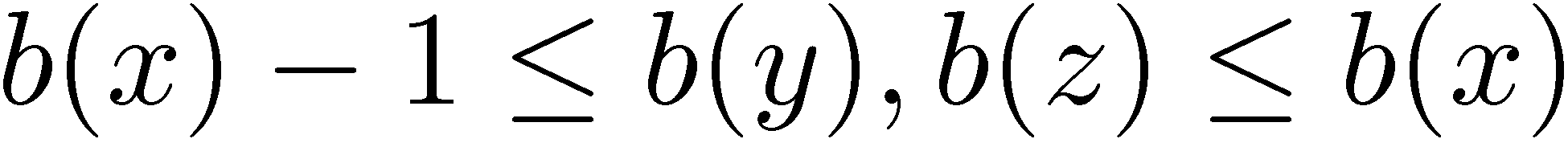 Από την επαγωγική υπόθεση, τo υποδένδρo με ρίζα y έχει                             
εσωτερικούς κόμβους. Ομοίως και για το υποδένδρο με ρίζα το z.
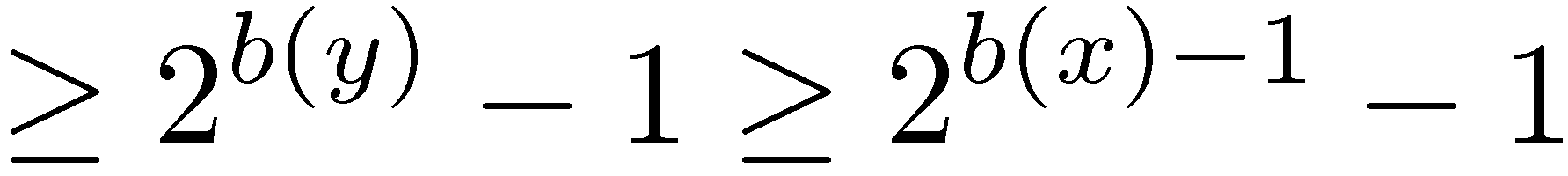 TexPoint fonts used in EMF. 
Read the TexPoint manual before you delete this box.: AAAAA
Κοκκινόμαυρα Δένδρα
Μαύρο ύψος κόμβου x
b(x) = πλήθος μαύρων κόμβων εκτός του x μέχρι κάποιο καταληκτικό κόμβο (null)
Λήμμα    Ένα κοκκινόμαυρο δένδρο με n εσωτερικούς κόμβους έχει ύψος το 
                πολύ
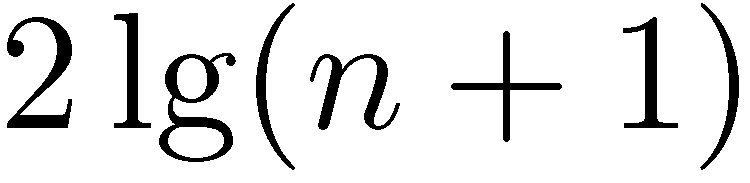 Απόδειξη
Δείχνουμε ότι το υποδένδρο με ρίζα x έχει τουλάχιστον                   εσωτερικούς κόμβους.
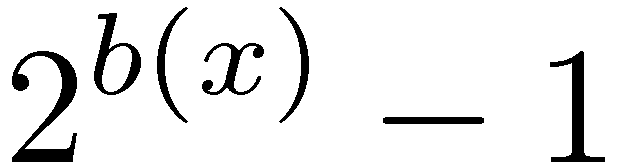 Χρησιμοποιούμε επαγωγή ως προς το ύψος. Έστω k το ύψος του x.
Επαγωγική υπόθεση: Οποιοδήποτε υπoδένδρο με ρίζα κόμβο y ύψους μικρότερου του k έχει τουλάχιστον                   εσωτερικούς κόμβους.
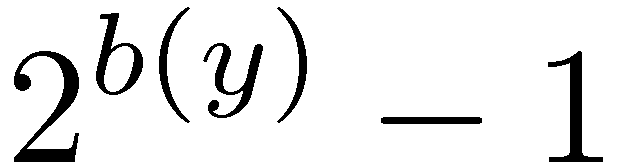 Επαγωγικό βήμα:  Άρα το υπoδένδρο με ρίζα x έχει αριθμό εσωτερικών κόμβων 		                μεγαλύτερο ή ίσο του
x
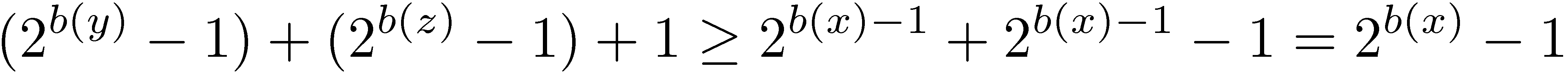 y
z
TexPoint fonts used in EMF. 
Read the TexPoint manual before you delete this box.: AAAAA
Κοκκινόμαυρα Δένδρα
Μαύρο ύψος κόμβου x
b(x) = πλήθος μαύρων κόμβων εκτός του x μέχρι κάποιο καταληκτικό κόμβο (null)
Λήμμα    Ένα κοκκινόμαυρο δένδρο με n εσωτερικούς κόμβους έχει ύψος το 
                πολύ
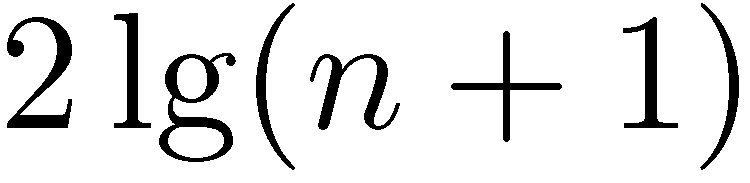 Δείξαμε ότι το υποδένδρο με ρίζα x έχει                        εσωτερικούς κόμβους.
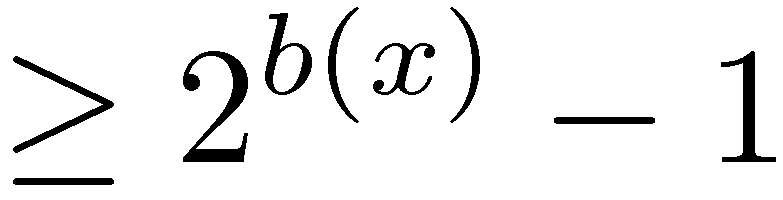 Έστω h το ύψος της ρίζας και b το μαύρο ύψος της ρίζας.
Ισχύει                  και επομένως
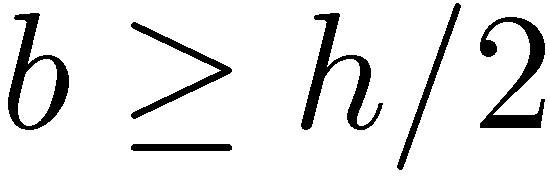 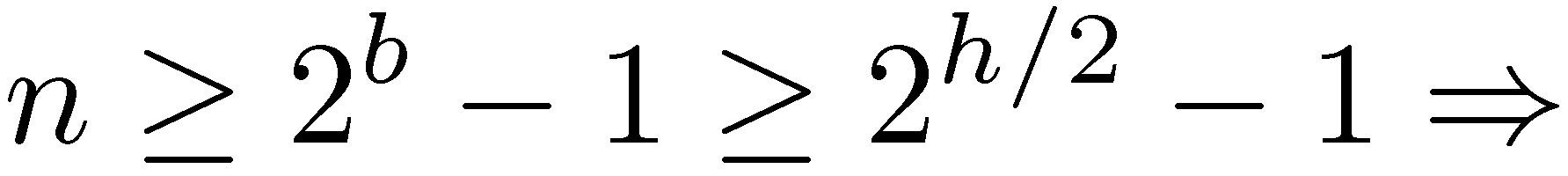 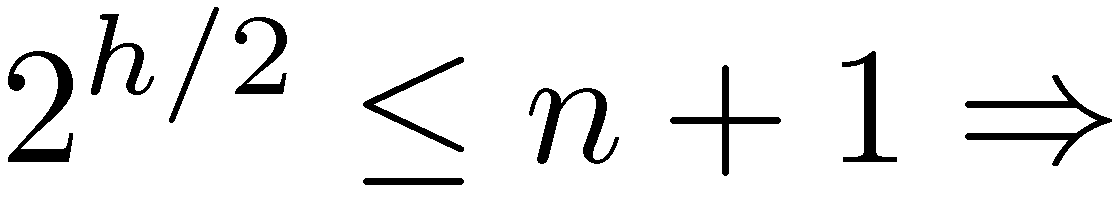 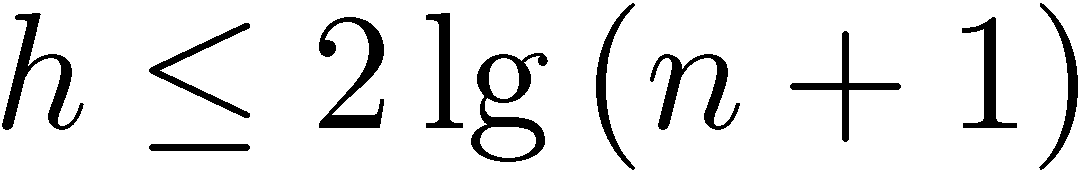 TexPoint fonts used in EMF. 
Read the TexPoint manual before you delete this box.: AAAAA
Εισαγωγή
Εκτελούμε τον αλγόριθμο εισαγωγής όπως σε ένα απλό δυαδικό δένδρο.
       Χρωματίζουμε το νέο κόμβο x κόκκινο.
Εξετάζουμε αν οι ιδιότητες χρωματισμού εξακολουθούν να ισχύουν. Αν ναι  
       τερματίζουμε.
Διαφορετικά (ο πατέρας έχει κόκκινο χρώμα και ο παππούς μαύρο)  
       αποκαθιστούμε τις ιδιότητες χρωματισμού χρησιμοποιώντας περιστροφές 
       και αλλαγές χρωμάτων.
Η παραπάνω διαδικασία ολοκληρώνεται σε χρόνο
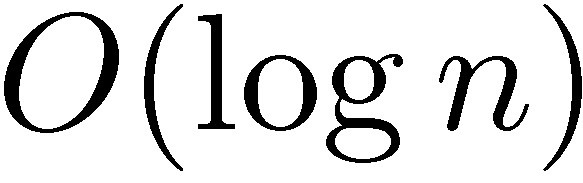 TexPoint fonts used in EMF. 
Read the TexPoint manual before you delete this box.: AAAAA
Εισαγωγή
11
2
14
1
7
15
5
8
TexPoint fonts used in EMF. 
Read the TexPoint manual before you delete this box.: AAAAA
Εισαγωγή
11
2
14
1
7
15
5
8
4
εισαγωγή του 4
Παραβιάζεται στο 5 η συνθήκη:
«Οι θυγατρικοί κόμβοι ενός κόκκινου κόμβου είναι μαύροι»
TexPoint fonts used in EMF. 
Read the TexPoint manual before you delete this box.: AAAAA
Εισαγωγή
11
2
14
1
7
15
Αλλαγή χρωμάτων
5
8
4
Παραβιάζεται στο 5 η συνθήκη:
«Οι θυγατρικοί κόμβοι ενός κόκκινου κόμβου είναι μαύροι»
TexPoint fonts used in EMF. 
Read the TexPoint manual before you delete this box.: AAAAA
Εισαγωγή
11
2
14
1
7
15
5
8
4
Παραβιάζεται στο 2 η συνθήκη:
«Οι θυγατρικοί κόμβοι ενός κόκκινου κόμβου είναι μαύροι»
TexPoint fonts used in EMF. 
Read the TexPoint manual before you delete this box.: AAAAA
Εισαγωγή
11
αριστερή περιστροφή
από 2
2
14
1
7
15
5
8
4
Παραβιάζεται στο 2 η συνθήκη:
«Οι θυγατρικοί κόμβοι ενός κόκκινου κόμβου είναι μαύροι»
TexPoint fonts used in EMF. 
Read the TexPoint manual before you delete this box.: AAAAA
Εισαγωγή
11
7
14
2
8
15
1
5
4
Παραβιάζεται στο 7 η συνθήκη:
«Οι θυγατρικοί κόμβοι ενός κόκκινου κόμβου είναι μαύροι»
TexPoint fonts used in EMF. 
Read the TexPoint manual before you delete this box.: AAAAA
Εισαγωγή
11
δεξιά περιστροφή
από 7 και
αλλαγή χρωμάτων
7
14
2
8
15
1
5
4
Παραβιάζεται στο 7 η συνθήκη:
«Οι θυγατρικοί κόμβοι ενός κόκκινου κόμβου είναι μαύροι»
TexPoint fonts used in EMF. 
Read the TexPoint manual before you delete this box.: AAAAA
Εισαγωγή
δεξιά περιστροφή
από 7 και
αλλαγή χρωμάτων
7
2
11
1
5
8
14
4
15
Παραβιάζεται στο 7 η συνθήκη:
«Οι θυγατρικοί κόμβοι ενός κόκκινου κόμβου είναι μαύροι»
TexPoint fonts used in EMF. 
Read the TexPoint manual before you delete this box.: AAAAA
Εισαγωγή
έγκυρο κοκκινόμαυρο δένδρο
7
2
11
1
5
8
14
4
15
TexPoint fonts used in EMF. 
Read the TexPoint manual before you delete this box.: AAAAA
Εισαγωγή
έγκυρο κοκκινόμαυρο δένδρο
7
2
11
1
5
8
14
4
15
Σε κάθε βήμα μεταφέρουμε την παραβίαση κατά ένα επίπεδο πιο πάνω
βήματα αποκατάστασης
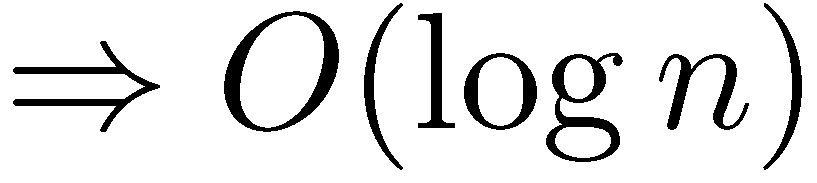 TexPoint fonts used in EMF. 
Read the TexPoint manual before you delete this box.: AAAAA
Εισαγωγή
Διακρίνουμε περιπτώσεις

Για απλότητα, υποθέτουμε ότι ο πατέρας του x είναι αριστερό παιδί του πατέρα του (εργαζόμαστε συμμετρικά εάν είναι δεξί παιδί).
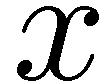 Συμβολισμός:
υποδένδρο με μαύρο ριζικό κόμβο
όλα τα             έχουν το ίδιο μαύρο ύψος
TexPoint fonts used in EMF. 
Read the TexPoint manual before you delete this box.: AAAAA
Εισαγωγή
Αποκατάσταση ιδιοτήτων χρωματισμού μετά από εισαγωγή
Περίπτωση 1

Ο θείος (κόμβος-αδελφός του πατέρα) του x έχει κόκκινο χρώμα: αλλάζουμε το χρώμα του πατέρα και του θείου σε μαύρο και το χρώμα του παππού σε κόκκινο. Επαναλαμβάνουμε από τον κόμβο-παππού.
C
C
α)
A
D
A
D
B
B
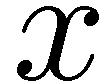 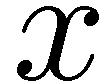 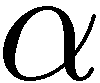 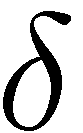 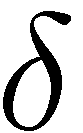 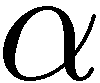 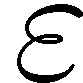 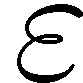 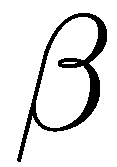 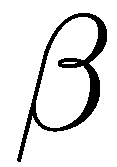 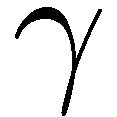 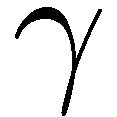 Εάν (λόγω συνεχούς εφαρμογής της περίπτωσης 1) φθάσουμε στη ρίζα, την χρωματίζουμε με μαύρο χρώμα και σταματάμε.
TexPoint fonts used in EMF. 
Read the TexPoint manual before you delete this box.: AAAAA
Εισαγωγή
Αποκατάσταση ιδιοτήτων χρωματισμού μετά από εισαγωγή
Περίπτωση 1

Ο θείος (κόμβος-αδελφός του πατέρα) του x έχει κόκκινο χρώμα: αλλάζουμε το χρώμα του πατέρα και του θείου σε μαύρο και το χρώμα του παππού σε κόκκινο. Επαναλαμβάνουμε από τον κόμβο-παππού.
C
C
β)
Β
D
Β
D
Α
Α
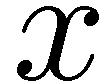 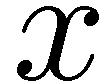 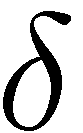 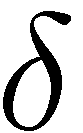 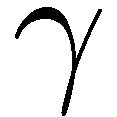 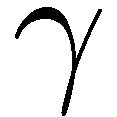 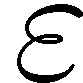 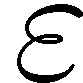 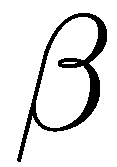 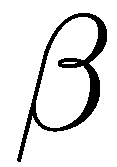 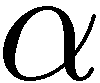 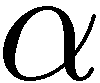 Εάν (λόγω συνεχούς εφαρμογής της περίπτωσης 1) φθάσουμε στη ρίζα, την χρωματίζουμε με μαύρο χρώμα και σταματάμε.
TexPoint fonts used in EMF. 
Read the TexPoint manual before you delete this box.: AAAAA
Εισαγωγή
Αποκατάσταση ιδιοτήτων χρωματισμού μετά από εισαγωγή
Περίπτωση 2

Ο θείος έχει μαύρο χρώμα και ο x είναι δεξί παιδί του πατέρα του: ανάγουμε την περίπτωση αυτή στην περίπτωση 3 με την εκτέλεση μιας περιστροφής (x και πατέρας του).
C
A
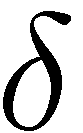 B
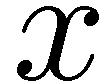 αριστερή 
περιστροφή
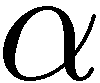 C
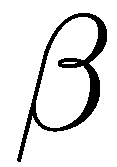 Β
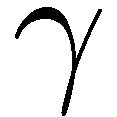 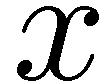 περίπτωση 2
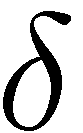 Α
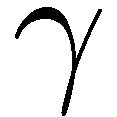 περίπτωση 3
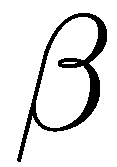 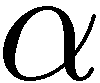 TexPoint fonts used in EMF. 
Read the TexPoint manual before you delete this box.: AAAAA
Εισαγωγή
Αποκατάσταση ιδιοτήτων χρωματισμού μετά από εισαγωγή
Περίπτωση 3

Ο θείος έχει μαύρο χρώμα και ο x είναι αριστερό παιδί του πατέρα του. Το χρώμα του πατέρα του x αλλάζει σε μαύρο και του παππού σε κόκκινο και εκτελείται μια δεξιά περιστροφή (x και παππούς του). Τερματίζουμε.
Β
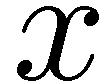 C
Α
C
A
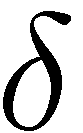 B
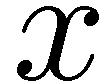 αριστερή 
περιστροφή
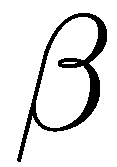 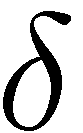 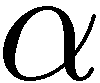 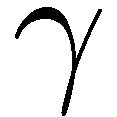 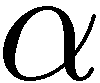 C
δεξιά περιστροφή
και αναχρωμάτιση
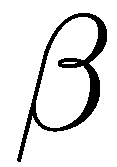 Β
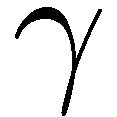 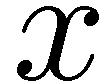 περίπτωση 2
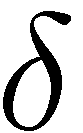 Δεν υπάρχουν πλέον διαδοχικοί κόκκινοι κόμβοι. Η διαδικασία αποκατάστασης έχει ολοκληρωθεί!
Α
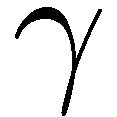 περίπτωση 3
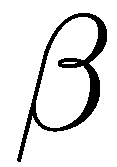 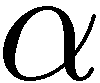 TexPoint fonts used in EMF. 
Read the TexPoint manual before you delete this box.: AAAAA
Εισαγωγή
Εισαγωγή κατά σειρά των κλειδιών 90 71 64 2 4 12 5 21 19 52
90
TexPoint fonts used in EMF. 
Read the TexPoint manual before you delete this box.: AAAAA
Εισαγωγή
Εισαγωγή κατά σειρά των κλειδιών 90 71 64 2 4 12 5 21 19 52
90
71
TexPoint fonts used in EMF. 
Read the TexPoint manual before you delete this box.: AAAAA
Εισαγωγή
Εισαγωγή κατά σειρά των κλειδιών 90 71 64 2 4 12 5 21 19 52
90
71
Περίπτωση 3
64
TexPoint fonts used in EMF. 
Read the TexPoint manual before you delete this box.: AAAAA
Εισαγωγή
Εισαγωγή κατά σειρά των κλειδιών 90 71 64 2 4 12 5 21 19 52
71
64
90
TexPoint fonts used in EMF. 
Read the TexPoint manual before you delete this box.: AAAAA
Εισαγωγή
Εισαγωγή κατά σειρά των κλειδιών 90 71 64 2 4 12 5 21 19 52
71
64
90
Περίπτωση 1
2
TexPoint fonts used in EMF. 
Read the TexPoint manual before you delete this box.: AAAAA
Εισαγωγή
Εισαγωγή κατά σειρά των κλειδιών 90 71 64 2 4 12 5 21 19 52
71
64
90
Περίπτωση 1
2
Αλλάζουμε το χρώμα της ρίζας σε μαύρο
TexPoint fonts used in EMF. 
Read the TexPoint manual before you delete this box.: AAAAA
Εισαγωγή
Εισαγωγή κατά σειρά των κλειδιών 90 71 64 2 4 12 5 21 19 52
71
64
90
2
TexPoint fonts used in EMF. 
Read the TexPoint manual before you delete this box.: AAAAA
Εισαγωγή
Εισαγωγή κατά σειρά των κλειδιών 90 71 64 2 4 12 5 21 19 52
71
64
90
Περίπτωση 2
2
4
TexPoint fonts used in EMF. 
Read the TexPoint manual before you delete this box.: AAAAA
Εισαγωγή
Εισαγωγή κατά σειρά των κλειδιών 90 71 64 2 4 12 5 21 19 52
71
64
90
Περίπτωση 2
4
2
Μετά την πρώτη περιστροφή  Περίπτωση 3
TexPoint fonts used in EMF. 
Read the TexPoint manual before you delete this box.: AAAAA
Εισαγωγή
Εισαγωγή κατά σειρά των κλειδιών 90 71 64 2 4 12 5 21 19 52
71
64
90
Περίπτωση 2
4
2
Μετά την πρώτη περιστροφή  Περίπτωση 3
Μετά την αλλαγή χρωμάτων
TexPoint fonts used in EMF. 
Read the TexPoint manual before you delete this box.: AAAAA
Εισαγωγή
Εισαγωγή κατά σειρά των κλειδιών 90 71 64 2 4 12 5 21 19 52
71
4
90
Περίπτωση 2
64
2
Μετά την πρώτη περιστροφή  Περίπτωση 3
Μετά την αλλαγή χρωμάτων
Μετά τη δεύτερη περιστροφή
TexPoint fonts used in EMF. 
Read the TexPoint manual before you delete this box.: AAAAA
Εισαγωγή
Εισαγωγή κατά σειρά των κλειδιών 90 71 64 2 4 12 5 21 19 52
71
4
90
Περίπτωση 1
64
2
12
TexPoint fonts used in EMF. 
Read the TexPoint manual before you delete this box.: AAAAA
Εισαγωγή
Εισαγωγή κατά σειρά των κλειδιών 90 71 64 2 4 12 5 21 19 52
71
4
90
Περίπτωση 1
64
2
12
TexPoint fonts used in EMF. 
Read the TexPoint manual before you delete this box.: AAAAA
Εισαγωγή
Εισαγωγή κατά σειρά των κλειδιών 90 71 64 2 4 12 5 21 19 52
71
4
90
Περίπτωση 3
64
2
12
5
TexPoint fonts used in EMF. 
Read the TexPoint manual before you delete this box.: AAAAA
Εισαγωγή
Εισαγωγή κατά σειρά των κλειδιών 90 71 64 2 4 12 5 21 19 52
71
4
90
Περίπτωση 3
64
2
12
Μετά την αλλαγή χρωμάτων
5
TexPoint fonts used in EMF. 
Read the TexPoint manual before you delete this box.: AAAAA
Εισαγωγή
Εισαγωγή κατά σειρά των κλειδιών 90 71 64 2 4 12 5 21 19 52
71
4
90
Περίπτωση 3
2
12
Μετά την αλλαγή χρωμάτων
5
64
Μετά την περιστροφή
TexPoint fonts used in EMF. 
Read the TexPoint manual before you delete this box.: AAAAA
Εισαγωγή
Εισαγωγή κατά σειρά των κλειδιών 90 71 64 2 4 12 5 21 19 52
71
4
90
Περίπτωση 1
2
12
5
64
21
TexPoint fonts used in EMF. 
Read the TexPoint manual before you delete this box.: AAAAA
Εισαγωγή
Εισαγωγή κατά σειρά των κλειδιών 90 71 64 2 4 12 5 21 19 52
71
4
90
Περίπτωση 2
2
12
5
64
21
TexPoint fonts used in EMF. 
Read the TexPoint manual before you delete this box.: AAAAA
Εισαγωγή
Εισαγωγή κατά σειρά των κλειδιών 90 71 64 2 4 12 5 21 19 52
71
12
90
Περίπτωση 2
64
4
2
5
21
Μετά την πρώτη περιστροφή  Περίπτωση 3
TexPoint fonts used in EMF. 
Read the TexPoint manual before you delete this box.: AAAAA
Εισαγωγή
Εισαγωγή κατά σειρά των κλειδιών 90 71 64 2 4 12 5 21 19 52
71
12
90
Περίπτωση 2
64
4
2
5
21
Μετά την πρώτη περιστροφή  Περίπτωση 3
Μετά την αλλαγή χρωμάτων
TexPoint fonts used in EMF. 
Read the TexPoint manual before you delete this box.: AAAAA
Εισαγωγή
Εισαγωγή κατά σειρά των κλειδιών 90 71 64 2 4 12 5 21 19 52
12
4
71
Περίπτωση 2
64
90
2
5
21
Μετά την πρώτη περιστροφή  Περίπτωση 3
Μετά την αλλαγή χρωμάτων
Μετά τη δεύτερη περιστροφή
TexPoint fonts used in EMF. 
Read the TexPoint manual before you delete this box.: AAAAA
Εισαγωγή
Εισαγωγή κατά σειρά των κλειδιών 90 71 64 2 4 12 5 21 19 52
12
4
71
Περίπτωση 3
64
90
2
5
21
19
TexPoint fonts used in EMF. 
Read the TexPoint manual before you delete this box.: AAAAA
Εισαγωγή
Εισαγωγή κατά σειρά των κλειδιών 90 71 64 2 4 12 5 21 19 52
12
4
71
Περίπτωση 3
64
90
2
5
21
Μετά την αλλαγή χρωμάτων
19
TexPoint fonts used in EMF. 
Read the TexPoint manual before you delete this box.: AAAAA
Εισαγωγή
Εισαγωγή κατά σειρά των κλειδιών 90 71 64 2 4 12 5 21 19 52
12
4
71
Περίπτωση 3
90
21
2
5
64
19
Μετά την αλλαγή χρωμάτων
Μετά την περιστροφή
TexPoint fonts used in EMF. 
Read the TexPoint manual before you delete this box.: AAAAA
Εισαγωγή
Εισαγωγή κατά σειρά των κλειδιών 90 71 64 2 4 12 5 21 19 52
12
4
71
Περίπτωση 1
90
21
2
5
64
19
52
TexPoint fonts used in EMF. 
Read the TexPoint manual before you delete this box.: AAAAA
Εισαγωγή
Εισαγωγή κατά σειρά των κλειδιών 90 71 64 2 4 12 5 21 19 52
12
4
71
Περίπτωση 1
90
21
2
5
64
19
52
TexPoint fonts used in EMF. 
Read the TexPoint manual before you delete this box.: AAAAA
Εισαγωγή
Εισαγωγή κατά σειρά των κλειδιών 90 71 64 2 4 12 5 21 19 52
12
4
71
Περίπτωση 1
90
21
2
5
64
19
Αλλάζουμε το χρώμα της ρίζας σε μαύρο
52
TexPoint fonts used in EMF. 
Read the TexPoint manual before you delete this box.: AAAAA
Εισαγωγή
Εισαγωγή κατά σειρά των κλειδιών 90 71 64 2 4 12 5 21 19 52
12
4
71
90
21
2
5
64
19
52
TexPoint fonts used in EMF. 
Read the TexPoint manual before you delete this box.: AAAAA
Εισαγωγή
Εκτελούμε τον αλγόριθμο εισαγωγής όπως σε ένα απλό δυαδικό δένδρο.
       Χρωματίζουμε το νέο κόμβο ερυθρό.
Αποκαθιστούμε τις ιδιότητες του κοκκινόμαυρου δένδρου χρησιμοποιώντας
       περιστροφές και αλλαγή χρωμάτων
Ολοκληρώνεται σε χρόνο
                αναχρωματίσεις
το πολύ δύο περιστροφές
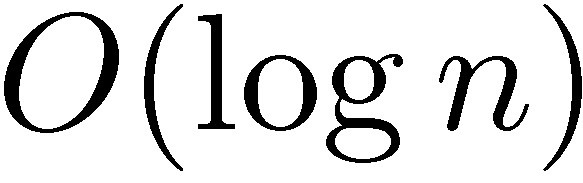 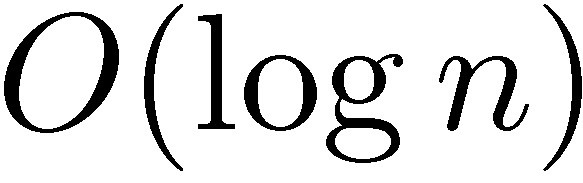 TexPoint fonts used in EMF. 
Read the TexPoint manual before you delete this box.: AAAAA
Διαγραφή
Διαγραφή κόμβου σε κοκκινόμαυρο δένδρο
Έστω y ο κόμβος που θέλουμε να διαγράψουμε. Εφαρμόζουμε τον αλγόριθμο διαγραφής όπως στο απλό δυαδικό δένδρο αναζήτησης, διαγράφοντας τον κόμβο z όπου:

 z=y αν o y είναι φύλλο

 z=παιδί του y αν o y έχει μόνο ένα παιδί

3)   z=διάδοχος του y αν ο y έχει 2 παιδιά 

(Στις περιπτώσεις 2 και 3 αντιγράφουμε τα περιεχόμενα του z στον y πριν τη διαγραφή.)

Στη συνέχεια, ελέγχουμε εάν ισχύουν οι ιδιότητες χρωματισμού, και εάν όχι, εκτελούμε κατάλληλες ενέργειες.
Διαγραφή
Διαγραφή κόμβου σε κοκκινόμαυρο δένδρο
Ο z είναι κόκκινος ή είναι μαύρος µε κόκκινο παιδί: Δεν υπάρχει πρόβλημα. (Στη δεύτερη περίπτωση το μοναδικό παιδί του z γίνεται μαύρο.)

Ο z είναι μαύρος µε μαύρο παιδί: Η διαγραφή του z δημιουργεί (τουλάχιστον) ένα μονοπάτι από τη ρίζα µε μαύρο ύψος μικρότερο κατά ένα. Υποθέτουμε ότι η μονάδα μαύρου χρώματος του z μεταφέρεται στο παιδί του x, το οποίο τώρα γίνεται διπλά μαύρο (που είναι µη επιτρεπτό). Πρέπει να μεταφέρουμε την επιπλέον μονάδα μαύρου χρώματος προς τα επάνω στο δένδρο μέχρι :
 να φθάσουμε στη ρίζα ή
 να βρούμε έναν κατάλληλο κόκκινο κόμβο τον οποίο χρωματίζουμε μαύρο και  
  τερματίζουμε ή
 να εκτελέσουμε κατάλληλες περιστροφές και επαναχρωματισμούς κάποιων 
  κόμβων ώστε να λυθεί το πρόβλημα.
Διαγραφή
Αποκατάσταση ιδιοτήτων χρωματισμού μετά από εισαγωγή
x = το (διπλά μαύρο) παιδί του κόμβου που διαγράφηκε (μπορεί να είναι ο κενός κόμβος)
w = ο αδελφός του x  (ο w δεν μπορεί να είναι ο κενός κόμβος. Γιατί;)
p = ο πατέρας του x. Υποθέτουμε ότι ο x είναι αριστερό παιδί του p. Η περίπτωση που ο x είναι 
      δεξιό παιδί του p είναι συμμετρική.

Περίπτωση 1  Ο w έχει κόκκινο χρώμα. Αναγόμαστε στην περίπτωση 2, αλλάζοντας το χρώμα του w σε μαύρο και του p σε κόκκινο και εκτελώντας µια αριστερή περιστροφή γύρω από τον πατέρα του x.
B
D
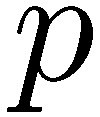 A
D
B
E
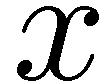 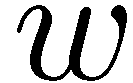 C
E
A
C
νέο
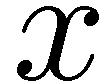 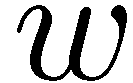 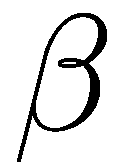 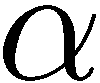 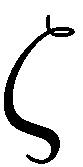 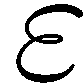 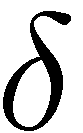 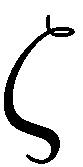 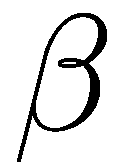 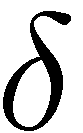 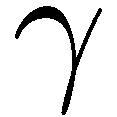 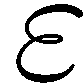 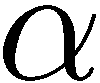 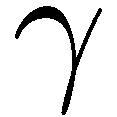 Διαγραφή
Αποκατάσταση ιδιοτήτων χρωματισμού μετά από εισαγωγή
Περίπτωση 2   Ο w έχει μαύρο χρώμα. 

α) Και τα δύο παιδιά του w είναι µαύρα. Αλλάζουμε το χρώμα του w σε κόκκινο, του x σε μαύρο (από διπλά μαύρο) και μεταφέρουμε το μαύρο που αφαιρέσαμε από τους w και x στον p. Αν ο p είναι κόκκινος, γίνεται μαύρος και ο αλγόριθμος τερματίζει. Διαφορετικά ο p γίνεται διπλά μαύρος και η διαδικασία επαναλαμβάνεται µε x = p.
νέο
B
B
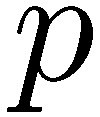 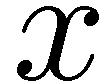 A
D
A
D
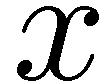 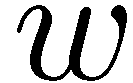 C
E
C
E
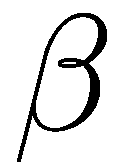 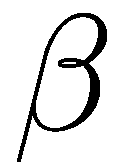 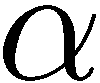 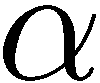 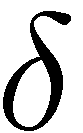 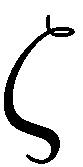 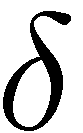 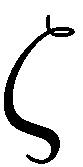 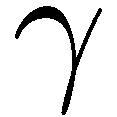 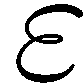 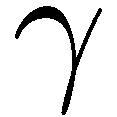 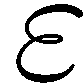 Διαγραφή
Αποκατάσταση ιδιοτήτων χρωματισμού μετά από εισαγωγή
Περίπτωση 2   Ο w έχει μαύρο χρώμα. 

β) Το w.left είναι κόκκινο και το w.right μαύρο. Αλλάζουμε το χρώμα του w σε κόκκινο και του w.left σε μαύρο και εκτελούμε δεξιά περιστροφή γύρω από τον w  Μεταπίπτουμε στην περίπτωση 2γ.
B
B
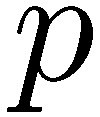 C
A
νέο
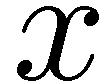 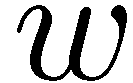 A
D
D
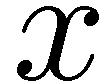 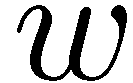 C
E
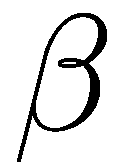 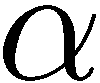 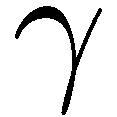 E
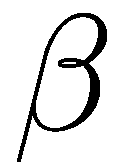 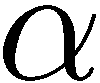 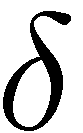 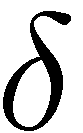 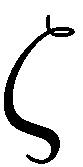 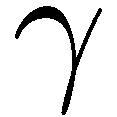 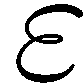 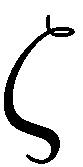 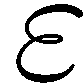 Διαγραφή
Αποκατάσταση ιδιοτήτων χρωματισμού μετά από εισαγωγή
Περίπτωση 2   Ο w έχει μαύρο χρώμα. 

γ) Το w.right είναι κόκκινο. Αλλάζουμε το χρώμα του w.right σε μαύρο, του w σε ό,τι ήταν το χρώμα του p και του p σε μαύρο και εκτελούμε αριστερή περιστροφή γύρω από τον p. Ο αλγόριθμος τερματίζει.
D
B
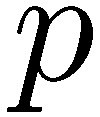 B
E
A
D
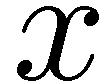 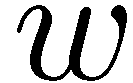 A
C
C
E
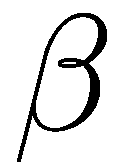 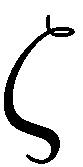 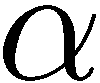 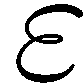 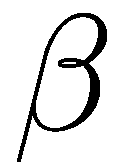 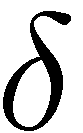 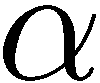 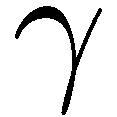 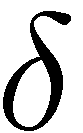 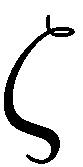 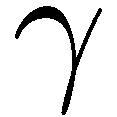 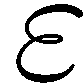 Διαγραφή
x = το (διπλά μαύρο) παιδί του κόμβου που διαγράφηκε (μπορεί να είναι ο κενός κόμβος) 
w = ο αδελφός του x
p = ο πατέρας του x. Υποθέτουμε ότι ο x είναι αριστερό παιδί του p. Η περίπτωση που ο x είναι  δεξιό παιδί του 
      p είναι συμμετρική.

Περίπτωση 1  Ο w έχει κόκκινο χρώμα. Αναγόμαστε στην περίπτωση 2, αλλάζοντας το χρώμα του w σε μαύρο και του p σε κόκκινο και εκτελώντας µια αριστερή περιστροφή γύρω από τον πατέρα του x.

Περίπτωση 2   Ο w έχει μαύρο χρώμα. 
α) Και τα δύο παιδιά του w είναι µαύρα. Αλλάζουμε το χρώμα του w σε κόκκινο, του x σε μαύρο (από διπλά μαύρο) και μεταφέρουμε το μαύρο που αφαιρέσαμε από τους w και x στον p. Αν ο p είναι κόκκινος, γίνεται μαύρος και ο αλγόριθμος τερματίζει. Διαφορετικά ο p γίνεται διπλά μαύρος και η διαδικασία επαναλαμβάνεται µε x = p.
β) Το w.left είναι κόκκινο και το w.right μαύρο. Αλλάζουμε το χρώμα του w σε κόκκινο και του w.left σε μαύρο και εκτελούμε δεξιά περιστροφή γύρω από τον w  Μεταπίπτουμε στην περίπτωση 2γ.
γ) Το w.right είναι κόκκινο. Αλλάζουμε το χρώμα του w.right σε μαύρο, του w σε ό,τι ήταν το χρώμα του p και του p σε μαύρο και εκτελούμε αριστερή περιστροφή γύρω από τον p. Ο αλγόριθμος τερματίζει.

Εάν ο x φθάσει στη ρίζα του δένδρου, αγνοούμε την επιπλέον μονάδα μαύρου χρώματος. Ο αλγόριθμος τερματίζει.
Διαγραφή
Διαγραφή κατά σειρά των κλειδιών  12  21  90  4  71  2  5
12
Ο διάδοχος του 12 είναι ο 19. 
Αντιγράφουμε το 19 στον κόμβο του 12.
4
71
90
21
2
5
z
64
19
52
TexPoint fonts used in EMF. 
Read the TexPoint manual before you delete this box.: AAAAA
Διαγραφή
Διαγραφή κατά σειρά των κλειδιών  12  21  90  4  71  2  5
19
Ο διάδοχος του 12 είναι ο 19. 
Αντιγράφουμε το 19 στον κόμβο του 12.
4
71
90
21
2
5
z
64
19
52
TexPoint fonts used in EMF. 
Read the TexPoint manual before you delete this box.: AAAAA
Διαγραφή
Διαγραφή κατά σειρά των κλειδιών  12  21  90  4  71  2  5
19
Ο διάδοχος του 12 είναι ο 19. 
Αντιγράφουμε το 19 στον κόμβο του 12.

Διαγράφουμε τον z.
4
71
90
21
2
5
z
64
19
52
TexPoint fonts used in EMF. 
Read the TexPoint manual before you delete this box.: AAAAA
Διαγραφή
Διαγραφή κατά σειρά των κλειδιών  12  21  90  4  71  2  5
19
Ο διάδοχος του 12 είναι ο 19. 
Αντιγράφουμε το 19 στον κόμβο του 12.

Διαγράφουμε τον z.

Περίπτωση 2β:
Ο w γίνεται κόκκινος, 
ο w.left μαύρος και εκτελούμε δεξιά περιστροφή του w.
4
71
90
21
2
5
w
64
52
TexPoint fonts used in EMF. 
Read the TexPoint manual before you delete this box.: AAAAA
Διαγραφή
Διαγραφή κατά σειρά των κλειδιών  12  21  90  4  71  2  5
19
Ο διάδοχος του 12 είναι ο 19. 
Αντιγράφουμε το 19 στον κόμβο του 12.

Διαγράφουμε τον z.

Περίπτωση 2β:
Ο w γίνεται κόκκινος, 
ο w.left μαύρος και εκτελούμε δεξιά περιστροφή του w.

Περίπτωση 2γ: Ο w.right γίνεται μαύρος, ο w κόκκινος και ο p μαύρος και εκτελούμε αριστερή περιστροφή του p. Ο αλγόριθμος τερματίζει.
4
71
p
90
21
2
5
νέο w
52
64
TexPoint fonts used in EMF. 
Read the TexPoint manual before you delete this box.: AAAAA
Διαγραφή
Διαγραφή κατά σειρά των κλειδιών  12  21  90  4  71  2  5
19
Ο διάδοχος του 12 είναι ο 19. 
Αντιγράφουμε το 19 στον κόμβο του 12.

Διαγράφουμε τον z.

Περίπτωση 2β:
Ο w γίνεται κόκκινος, 
ο w.left μαύρος και εκτελούμε δεξιά περιστροφή του w.

Περίπτωση 2γ: Ο w.right γίνεται μαύρος, ο w κόκκινος και ο p μαύρος και εκτελούμε αριστερή περιστροφή του p. Ο αλγόριθμος τερματίζει.
4
71
52
90
2
5
21
64
TexPoint fonts used in EMF. 
Read the TexPoint manual before you delete this box.: AAAAA
Διαγραφή
Διαγραφή κατά σειρά των κλειδιών  12  21  90  4  71  2  5
19
Διαγράφουμε τον z.
4
71
52
90
2
5
z
21
64
TexPoint fonts used in EMF. 
Read the TexPoint manual before you delete this box.: AAAAA
Διαγραφή
Διαγραφή κατά σειρά των κλειδιών  12  21  90  4  71  2  5
19
Διαγράφουμε τον z.

Περίπτωση 2α:
Ο w γίνεται κόκκινος, 
και ο p μαύρος.
4
71
p
52
90
2
5
w
64
TexPoint fonts used in EMF. 
Read the TexPoint manual before you delete this box.: AAAAA
Διαγραφή
Διαγραφή κατά σειρά των κλειδιών  12  21  90  4  71  2  5
19
Διαγράφουμε τον z.

Περίπτωση 2α:
Ο w γίνεται κόκκινος, 
και ο p μαύρος.

Ο αλγόριθμος τερματίζει.
4
71
p
52
90
2
5
w
64
TexPoint fonts used in EMF. 
Read the TexPoint manual before you delete this box.: AAAAA
Διαγραφή
Διαγραφή κατά σειρά των κλειδιών  12  21  90  4  71  2  5
19
Διαγράφουμε τον z.
4
71
z
52
90
2
5
64
TexPoint fonts used in EMF. 
Read the TexPoint manual before you delete this box.: AAAAA
Διαγραφή
Διαγραφή κατά σειρά των κλειδιών  12  21  90  4  71  2  5
19
Διαγράφουμε τον z.

Περίπτωση 2β:
Ο w γίνεται κόκκινος, 
ο w.right μαύρος και εκτελούμε αριστερή περιστροφή του w.
4
71
w
52
2
5
64
TexPoint fonts used in EMF. 
Read the TexPoint manual before you delete this box.: AAAAA
Διαγραφή
Διαγραφή κατά σειρά των κλειδιών  12  21  90  4  71  2  5
19
Διαγράφουμε τον z.

Περίπτωση 2β:
Ο w γίνεται κόκκινος, 
ο w.right μαύρος και εκτελούμε αριστερή περιστροφή του w.

Περίπτωση 2γ: Ο w.left γίνεται μαύρος, ο w μαύρος και ο p μαύρος και εκτελούμε δεξιά περιστροφή του p. Ο αλγόριθμος τερματίζει.
4
71
νέο w
2
5
64
52
TexPoint fonts used in EMF. 
Read the TexPoint manual before you delete this box.: AAAAA
Διαγραφή
Διαγραφή κατά σειρά των κλειδιών  12  21  90  4  71  2  5
19
Διαγράφουμε τον z.

Περίπτωση 2β:
Ο w γίνεται κόκκινος, 
ο w.right μαύρος και εκτελούμε αριστερή περιστροφή του w.

Περίπτωση 2γ: Ο w.left γίνεται μαύρος, ο w μαύρος και ο p μαύρος και εκτελούμε δεξιά περιστροφή του p. Ο αλγόριθμος τερματίζει.
64
4
2
5
52
71
TexPoint fonts used in EMF. 
Read the TexPoint manual before you delete this box.: AAAAA
Διαγραφή
Διαγραφή κατά σειρά των κλειδιών  12  21  90  4  71  2  5
19
Ο διάδοχος του 4 είναι ο 5. 
Αντιγράφουμε το 5 στον κόμβο του 4.
64
4
2
5
52
71
z
TexPoint fonts used in EMF. 
Read the TexPoint manual before you delete this box.: AAAAA
Διαγραφή
Διαγραφή κατά σειρά των κλειδιών  12  21  90  4  71  2  5
19
Ο διάδοχος του 4 είναι ο 5. 
Αντιγράφουμε το 5 στον κόμβο του 4.
64
5
2
5
52
71
z
TexPoint fonts used in EMF. 
Read the TexPoint manual before you delete this box.: AAAAA
Διαγραφή
Διαγραφή κατά σειρά των κλειδιών  12  21  90  4  71  2  5
19
Ο διάδοχος του 4 είναι ο 5. 
Αντιγράφουμε το 5 στον κόμβο του 4.

Διαγράφουμε τον z.
64
5
2
5
52
71
z
TexPoint fonts used in EMF. 
Read the TexPoint manual before you delete this box.: AAAAA
Διαγραφή
Διαγραφή κατά σειρά των κλειδιών  12  21  90  4  71  2  5
19
Ο διάδοχος του 4 είναι ο 5. 
Αντιγράφουμε το 5 στον κόμβο του 4.

Διαγράφουμε τον z.

Περίπτωση 2α:
Ο w γίνεται κόκκινος, 
και ο p διπλά μαύρος.
64
5
p
w
2
52
71
TexPoint fonts used in EMF. 
Read the TexPoint manual before you delete this box.: AAAAA
Διαγραφή
Διαγραφή κατά σειρά των κλειδιών  12  21  90  4  71  2  5
19
Ο διάδοχος του 4 είναι ο 5. 
Αντιγράφουμε το 5 στον κόμβο του 4.

Διαγράφουμε τον z.

Περίπτωση 2α:
Ο w γίνεται κόκκινος, 
και ο p διπλά μαύρος.
64
5
p
w
2
52
71
TexPoint fonts used in EMF. 
Read the TexPoint manual before you delete this box.: AAAAA
Διαγραφή
Διαγραφή κατά σειρά των κλειδιών  12  21  90  4  71  2  5
p
19
Ο διάδοχος του 4 είναι ο 5. 
Αντιγράφουμε το 5 στον κόμβο του 4.

Διαγράφουμε τον z.

Περίπτωση 2α:
Ο w γίνεται κόκκινος, 
και ο p διπλά μαύρος.

Περίπτωση 2α:
Ο w γίνεται κόκκινος, 
και ο p διπλά μαύρος.
w
64
5
νέο x
2
52
71
TexPoint fonts used in EMF. 
Read the TexPoint manual before you delete this box.: AAAAA
Διαγραφή
Διαγραφή κατά σειρά των κλειδιών  12  21  90  4  71  2  5
p
19
Ο διάδοχος του 4 είναι ο 5. 
Αντιγράφουμε το 5 στον κόμβο του 4.

Διαγράφουμε τον z.

Περίπτωση 2α:
Ο w γίνεται κόκκινος, 
και ο p διπλά μαύρος.

Περίπτωση 2α:
Ο w γίνεται κόκκινος, 
και ο p διπλά μαύρος.
w
64
5
νέο x
2
52
71
TexPoint fonts used in EMF. 
Read the TexPoint manual before you delete this box.: AAAAA
Διαγραφή
Διαγραφή κατά σειρά των κλειδιών  12  21  90  4  71  2  5
νέο x
19
Ο διάδοχος του 4 είναι ο 5. 
Αντιγράφουμε το 5 στον κόμβο του 4.

Διαγράφουμε τον z.

Περίπτωση 2α:
Ο w γίνεται κόκκινος, 
και ο p διπλά μαύρος.

Περίπτωση 2α:
Ο w γίνεται κόκκινος, 
και ο p διπλά μαύρος.
64
5
2
52
71
Φθάσαμε στη ρίζα του δένδρου: Αγνοούμε την επιπλέον μονάδα μαύρου χρώματος και ο αλγόριθμος τερματίζει.
TexPoint fonts used in EMF. 
Read the TexPoint manual before you delete this box.: AAAAA
Διαγραφή
Διαγραφή κατά σειρά των κλειδιών  12  21  90  4  71  2  5
19
Διαγράφουμε τον z.
64
5
2
52
71
z
TexPoint fonts used in EMF. 
Read the TexPoint manual before you delete this box.: AAAAA
Διαγραφή
Διαγραφή κατά σειρά των κλειδιών  12  21  90  4  71  2  5
19
Διαγράφουμε τον z.

Περίπτωση 2α:
Ο w γίνεται κόκκινος, 
και ο p μαύρος.
p
64
5
2
w
52
TexPoint fonts used in EMF. 
Read the TexPoint manual before you delete this box.: AAAAA
Διαγραφή
Διαγραφή κατά σειρά των κλειδιών  12  21  90  4  71  2  5
19
Διαγράφουμε τον z.

Περίπτωση 2α:
Ο w γίνεται κόκκινος, 
και ο p μαύρος.

Ο αλγόριθμος τερματίζει.
p
64
5
2
w
52
TexPoint fonts used in EMF. 
Read the TexPoint manual before you delete this box.: AAAAA
Διαγραφή
Διαγραφή κατά σειρά των κλειδιών  12  21  90  4  71  2  5
19
Διαγράφουμε τον z.

Ο αλγόριθμος τερματίζει.
64
5
z
2
52
TexPoint fonts used in EMF. 
Read the TexPoint manual before you delete this box.: AAAAA
Διαγραφή
Διαγραφή κατά σειρά των κλειδιών  12  21  90  4  71  2  5
19
Διαγράφουμε τον z.

Ο αλγόριθμος τερματίζει.
64
5
52
TexPoint fonts used in EMF. 
Read the TexPoint manual before you delete this box.: AAAAA
Διαγραφή
Διαγραφή κατά σειρά των κλειδιών  12  21  90  4  71  2  5
19
Διαγράφουμε τον z.
64
5
z
52
TexPoint fonts used in EMF. 
Read the TexPoint manual before you delete this box.: AAAAA
Διαγραφή
Διαγραφή κατά σειρά των κλειδιών  12  21  90  4  71  2  5
19
Διαγράφουμε τον z.

Περίπτωση 2β:
Ο w γίνεται κόκκινος,  
ο w.left μαύρος και εκτελούμε δεξιά περιστροφή του w.
w
64
52
TexPoint fonts used in EMF. 
Read the TexPoint manual before you delete this box.: AAAAA
Διαγραφή
Διαγραφή κατά σειρά των κλειδιών  12  21  90  4  71  2  5
p
19
Διαγράφουμε τον z.

Περίπτωση 2β:
Ο w γίνεται κόκκινος,  
ο w.left μαύρος και εκτελούμε δεξιά περιστροφή του w.

Περίπτωση 2γ: Ο w.right γίνεται μαύρος, ο w μαύρος και ο p μαύρος και εκτελούμε αριστερή περιστροφή του p. Ο αλγόριθμος τερματίζει.
νέο w
52
64
TexPoint fonts used in EMF. 
Read the TexPoint manual before you delete this box.: AAAAA
Διαγραφή
Διαγραφή κατά σειρά των κλειδιών  12  21  90  4  71  2  5
Διαγράφουμε τον z.

Περίπτωση 2β:
Ο w γίνεται κόκκινος,  
ο w.left μαύρος και εκτελούμε δεξιά περιστροφή του w.

Περίπτωση 2γ: Ο w.right γίνεται μαύρος, ο w μαύρος και ο p μαύρος και εκτελούμε αριστερή περιστροφή του p. Ο αλγόριθμος τερματίζει.
52
19
64
TexPoint fonts used in EMF. 
Read the TexPoint manual before you delete this box.: AAAAA
Διαγραφή
Άλλο παράδειγμα: Διαγραφή κατά σειρά των κλειδιών  5  2
19
Ο 5 έχει ένα κόκκινο παιδί. 
Διαγράφουμε τον 5 και κάνουμε τον 2 μαύρο αριστερό παιδί του 19.
64
5
2
52
71
TexPoint fonts used in EMF. 
Read the TexPoint manual before you delete this box.: AAAAA
Διαγραφή
Άλλο παράδειγμα: Διαγραφή κατά σειρά των κλειδιών  5  2
19
Ο 5 έχει ένα κόκκινο παιδί. 
Διαγράφουμε τον 5 και κάνουμε τον 2 μαύρο αριστερό παιδί του 19.
64
2
52
71
TexPoint fonts used in EMF. 
Read the TexPoint manual before you delete this box.: AAAAA
Διαγραφή
Άλλο παράδειγμα: Διαγραφή κατά σειρά των κλειδιών  5  2
19
Διαγράφουμε τον z.
z
64
2
52
71
TexPoint fonts used in EMF. 
Read the TexPoint manual before you delete this box.: AAAAA
Διαγραφή
Άλλο παράδειγμα: Διαγραφή κατά σειρά των κλειδιών  5  2
19
p
Διαγράφουμε τον z.

Περίπτωση 1:
Ο w γίνεται μαύρος,  
ο p κόκκινος και εκτελούμε αριστερή περιστροφή του p.
w
64
52
71
TexPoint fonts used in EMF. 
Read the TexPoint manual before you delete this box.: AAAAA
Διαγραφή
Άλλο παράδειγμα: Διαγραφή κατά σειρά των κλειδιών  5  2
Διαγράφουμε τον z.

Περίπτωση 1:
Ο w γίνεται μαύρος,  
ο p κόκκινος και εκτελούμε αριστερή περιστροφή του p.

Περίπτωση 2α:
Ο w γίνεται κόκκινος, 
και ο p μαύρος.

Ο αλγόριθμος τερματίζει.
64
p
19
71
52
νέο w
TexPoint fonts used in EMF. 
Read the TexPoint manual before you delete this box.: AAAAA
Διαγραφή
Άλλο παράδειγμα: Διαγραφή κατά σειρά των κλειδιών  5  2
Διαγράφουμε τον z.

Περίπτωση 1:
Ο w γίνεται μαύρος,  
ο p κόκκινος και εκτελούμε αριστερή περιστροφή του p.

Περίπτωση 2α:
Ο w γίνεται κόκκινος, 
και ο p μαύρος.

Ο αλγόριθμος τερματίζει.
64
19
71
52
TexPoint fonts used in EMF. 
Read the TexPoint manual before you delete this box.: AAAAA
Διαγραφή
Εκτελούμε τον αλγόριθμο διαγραφής όπως σε ένα απλό δυαδικό δένδρο.
Αν προκύψει διπλά μαύρος κόμβος τότε αποκαθιστούμε τις ιδιότητες του κοκκινόμαυρου δένδρου χρησιμοποιώντας περιστροφές και αλλαγή χρωμάτων.
Ολοκληρώνεται σε χρόνο
                αναχρωματίσεις
το πολύ τρεις περιστροφές
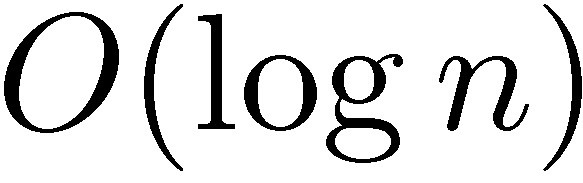 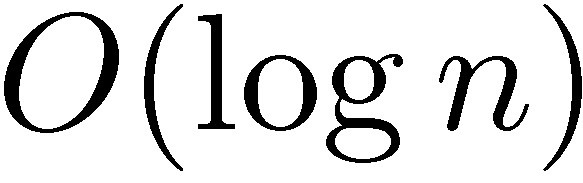 TexPoint fonts used in EMF. 
Read the TexPoint manual before you delete this box.: AAAAA